Бюджет для граждан
Отчет                                                           об исполнении бюджета Тамбовского районаза 2020 год (по проекту решения)
Финансовое управление администрации
Тамбовского района
Телефон (41638) 21 2 31
Факс         (41638) 21 0 92
E-mail       rfintmb@mail.ru
Адрес        676950 c.Тамбовка, ул.Ленинская,90
Руководитель  С.С.Евсеева
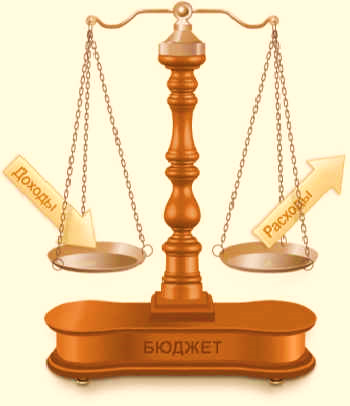 Бюджет Тамбовского района
утвержден решением районного Совета народных депутатов от 24.12.2019 № 32 «О районном бюджете на 2020 год и плановый период 2021 и 2022 годов»
Публичные слушания по проекту районного бюджета на 2020 год проведены 
09 декабря 2019 года.
Публичные слушания
по отчету об исполнении районного бюджета  за 2020 год назначены на 14 мая 2021 года.
Основные направления бюджетной и налоговой политики в 2020 году
Наращивание внутреннего налогового потенциала, прежде всего за счет мер по борьбе с «теневым» сектором экономики.
       Совершенствование районных нормативно-правовых актов о налогах, мониторинг их соответствия федеральному и областному законодательству.    
       Активизация мероприятий по снижению задолженности в бюджет предприятий и организаций всех организационно-правовых форм и форм собственности, в том числе в рамках созданных рабочих групп.  
       Взаимодействие с крупными налогоплательщиками Тамбовского муниципального района в целях предотвращения снижения платежей в бюджет и роста задолженности по налогам; проведение работы с недоимщиками по выявлению причин неплатежей и выработке предложений и рекомендаций по принятию мер к снижению образовавшейся задолженности.
      Организация тесного взаимодействия с организациями и предприятиями, реализующими инвестиционные проекты на территории района, по вопросам оформления трудовых отношений с работниками в установленном законодательстве порядке с целью получения максимально возможных сумм налога на доходы физических лиц.
      Стимулирование предпринимательской деятельности, в том числе посредством оказания финансовой поддержки в виде субсидий малому и среднему предпринимательству.
      Усиление контроля полноты исчисления и своевременностью перечисления в бюджет налоговыми агентами сумм налога на доходы физических лиц за истекшие годы и текущие налоговые периоды.
      Усиление мероприятий по повышению собираемости налогов за счет улучшения налогового администрирования:
                - мониторинг недоимки в разрезе видов налогов, поступающих в местные бюджеты;
                - совершенствование налогового учета и налоговой статистики;
                - повышение эффективности контрольной работы;
                - содействие укреплению налоговой дисциплины;
                - совершенствование методов информирования налогоплательщиков и проведения работы с ними;
                - оперативное принятие совместных решений по системообразующим предприятиям района, ухудшающим финансово-экономические показатели для стабилизации их работы и сокращения недоимки по налогам в бюджет района;
                - совершенствование работы и внедрение системы анализа налогового потенциала от использования имущества и земель всех форм собственности.
      Продолжение работы по идентификации правообладателей земельных участков.
      В целях увеличения доходной части бюджета необходимо обеспечить полноту учета налогоплательщиков,  осуществляющих деятельность на территории Тамбовского района.
Основные направления бюджетной и налоговой политики в 2020 году (продолжение)
реализация эффективной бюджетной политики, направленной на долгосрочную устойчивость и сбалансированность бюджета Тамбовского района, совершенствование нормативно-правового регулирования бюджетного процесса Тамбовского района;
оптимизация структуры бюджетных расходов в целях мобилизации ресурсов на приоритетные направления;
повышение эффективности управления бюджетными расходами, в том числе за счет повышения эффективности оказания муниципальных услуг, эффективности системы муниципального финансового контроля и контроля в сфере закупок, повышения эффективности и результативности инструментов программно-целевого управления, открытости бюджетной политики Тамбовского района;
повышение эффективности казначейского контроля закупок через интеграцию бюджетного и закупочного процессов за счет автоматизации контрольных процедур, создания условий для минимизации дебиторской задолженности по контрактам, развития информационного пространства в целях повышения прозрачности и подотчетности;
обеспечение сбалансированности прогнозов бюджета Тамбовского района.
Основные характеристики районного бюджета за 2020 год
Характеристика доходной части районного бюджета за 2018-2020 годы
2018 год
Динамика поступления налоговых и неналоговыхдоходов в районный бюджет  за 2016-2020 годы, тыс.руб.
Налоговые и неналоговые доходы в расчете на одного жителя (руб.)
Исполнение плана по доходам в 2020 году
Структура налоговых и неналоговых доходов районного бюджета в 2020 году
Основной источник налоговых и неналоговых доходов – налог на доходы физических лиц. В 2020 году поступление налога на доходы физических лиц в районный бюджет составило 128 281,7 тыс. рублей.
Динамика поступления в 2019-2020 годах налоговых и неналоговыхдоходов районного бюджета с разбивкой по месяцам (тыс.руб.)
Безвозмездные поступления в районный бюджет в 2020 году
Безвозмездные поступления в районный бюджет в 2020 году (тыс.руб.)
Объем безвозмездных поступлений в 2020 году составил         856 242,2 тыс. рублей
Расходы районного бюджета по разделам в 2019-2020 годах
Структура расходов районного бюджета в 2020 году
Расходы районного бюджета на выплату заработной платы (тыс.руб.)
В 2020 году в Тамбовском районе продолжена работа по поэтапной реализации Указов Президента Российской Федерации от 7 мая 2012 года по увеличению заработной платы работников бюджетной сферы. Расходы на оплату труда в 2020 году по сравнению с 2019 годом увеличились на 29 920 тыс. рублей. Темп роста составил 106,5 %
Расходы социальной направленности районного бюджета в 2020 году
Расходы бюджета ВСЕГО
1 072 497,6
тыс. рублей
74,45 %
798 474,3 тыс. рублей
Культура 
11,26 %
Образование  
57,36 %
Здравоохранение
0,06%
Физическая культура 
и спорт
1,67%
Социальная 
политика 
4,10%
29 706
рублей в год
2 476
рублей в месяц
Расходы на образование в 2020 году
Общий объем расходов районного бюджета на образование в 2020 году составил 615 219,8 тыс.руб.
расходов районного бюджета на образование приходится на одного жителя района
Основные направления расходов в области культуры
Общий объем расходов бюджета на культуру в 2020 году составил 
120 768,1
тыс.руб.
расходов районного бюджета на культуру приходится на одного жителя района
Основные направления расходов на социальную политику
Общий объем расходов бюджета в на социальную политику в 2020 году составил 
44 008,6
тыс.руб.
расходов районного бюджета на социальную политику приходится на одного жителя района
Расходы районного бюджета на сельское хозяйство
5 540,3
тыс.руб.
Источники финансирования дефицита районного бюджета
Источники внутреннего финансирования дефицита бюджета –
Всего  - 6 473,4 тыс.руб.
Объем муниципального долга по состоянию на 01.01.2020 года составил 8 122,0 тыс.руб.
Объем муниципального долга по состоянию на 01.01.2021 года составил 18 485,8 тыс.руб.
Расходы на реализацию муниципальных программ (по собственным средствам)
Расходы бюджета  по собственным средствам   
314 783,9 тыс. рублей
Расходы районного бюджета за 2020 год на реализацию муниципальных программ (за счет всех источников финансирования)
Расходы муниципального образования за 2020 год на реализацию муниципальных программ (продолжение)